Ударение.
Смыслоразличительная и форморазличительная роль ударения в устной речи
На столе кружки
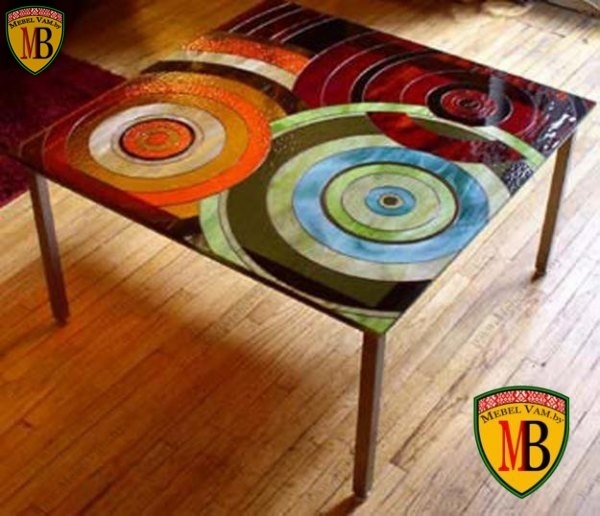 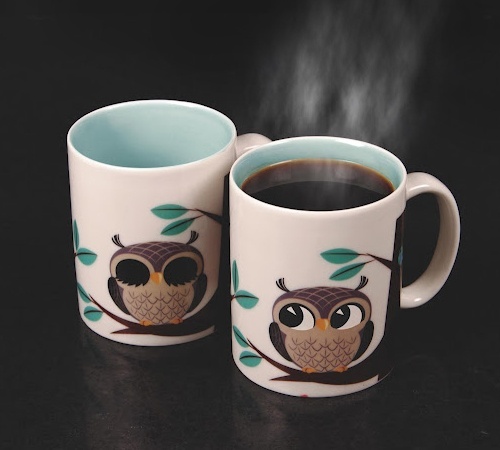 Замок
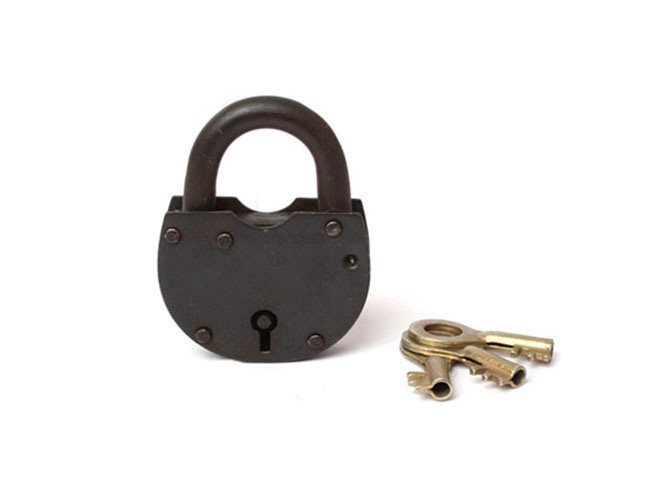 Замок
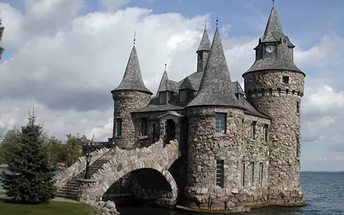 белки
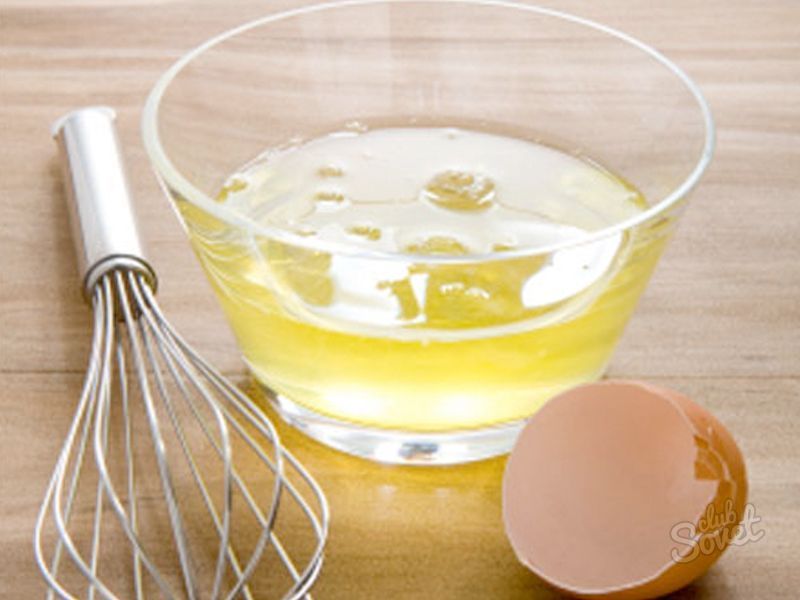 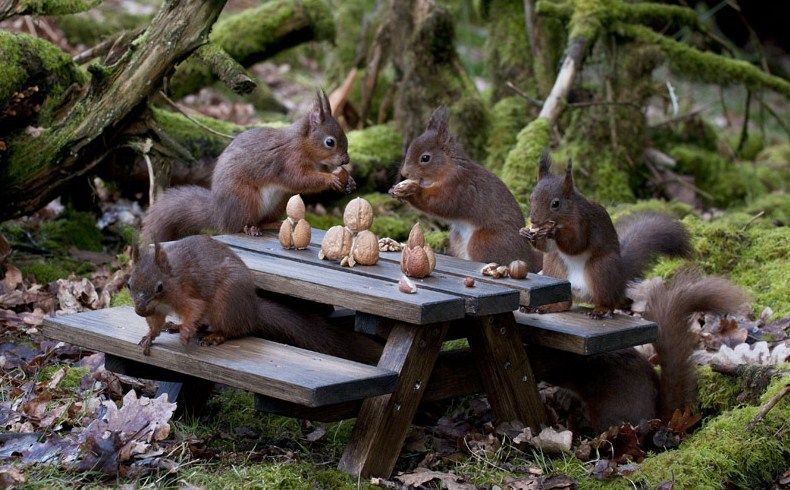 белки
полки
полки
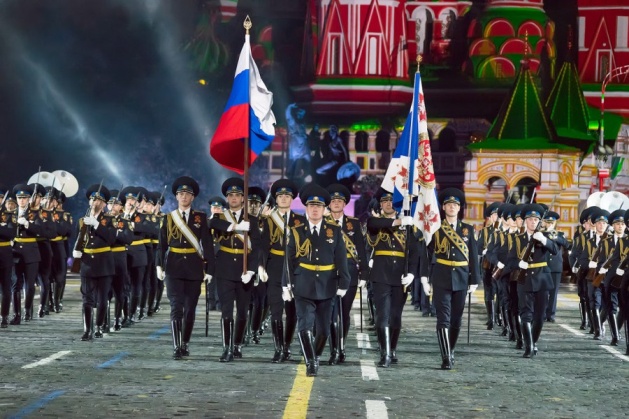 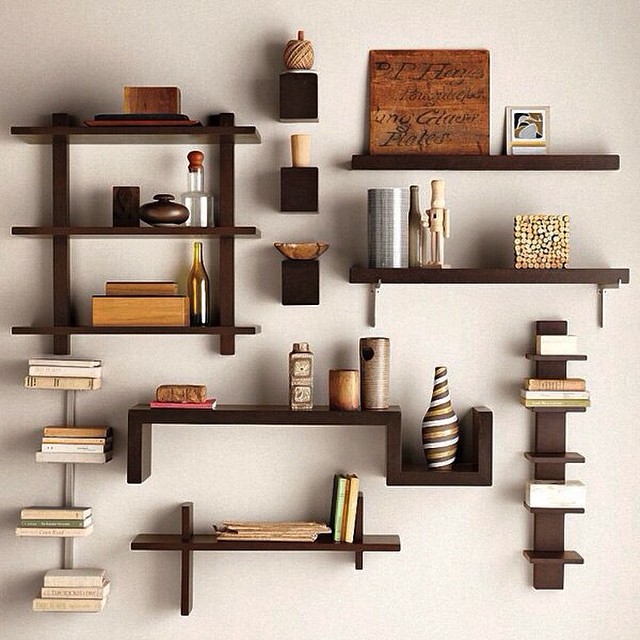 хлопок
хлопок
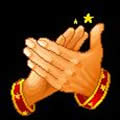 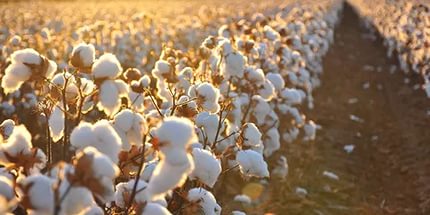 Слова-омографы
Замок, 
хлопок, 
белки, 
полки, 
вычитал, 
скачки.